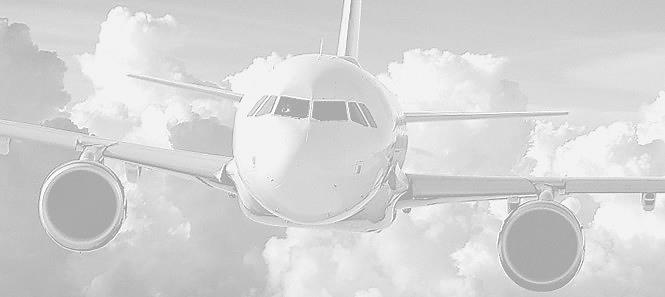 DKCAA oversight with”Examiners”
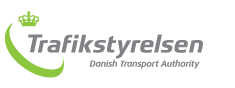 The Examiner
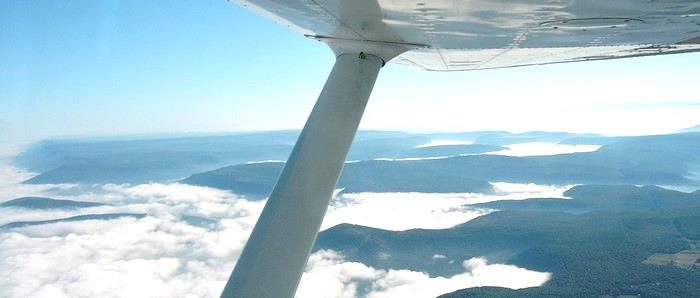 Conducts tests for issue of certificates

Conducts tests for issue of privileges

Conducts tests for revalidation/renewal of privileges
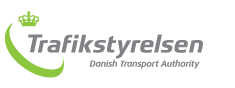 In the old days
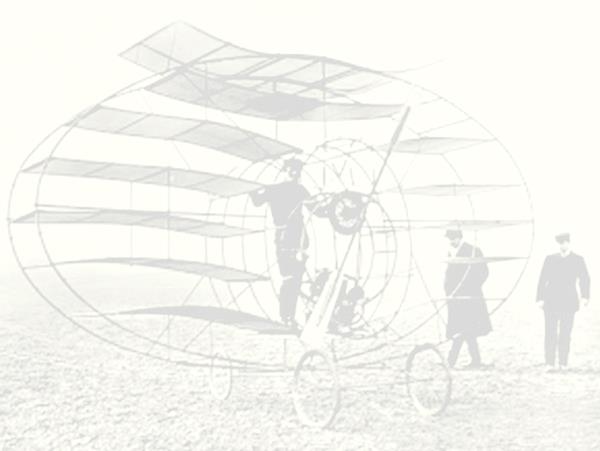 JAR–FCL 1.030: Arrangements for testing Authorization of examiners. 

		“The Authority will designate and authorize as
		examiners suitably qualified persons of integrity
		to conduct on its behalf, skill tests and proficiency 
		checks.”
_____________________________________________________

		“The examiner shall comply with appropriate 
		examiners’ standardization arrangements made 
		or approved by the Authority.”
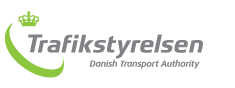 [Speaker Notes: Arbejdede på vejne af myndigheden og med dennes mandat. Standardisering ved møder etc]
Safety
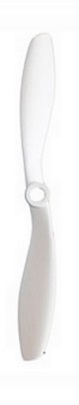 The Authority
The organisations
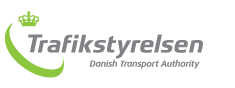 [Speaker Notes: Seationær standard]
”Today”
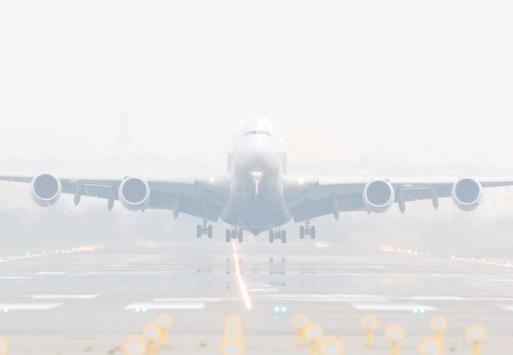 Examiners must fulfill requirements of Subpart K

Examiners works on behalf of themself

Examiners can be Instructors at an ATO
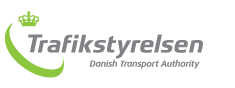 Safety
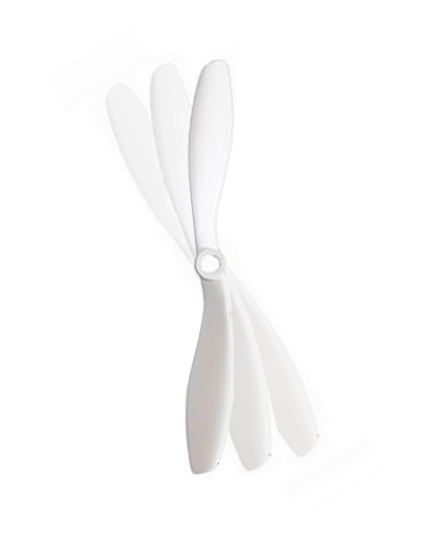 DKCAA
The organisations
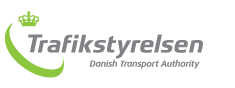 [Speaker Notes: Risiko for at standarden ændrer sig]
DKCAA oversight
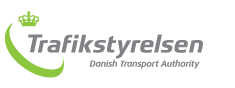 Oversight
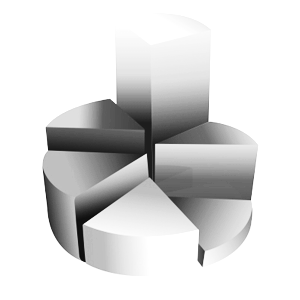 Statistics
Examiner seminar
Examiner training 
Examiner assessment 
Spotcheck
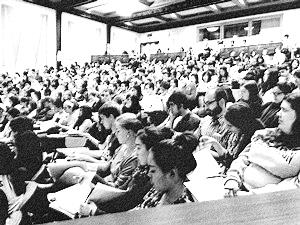 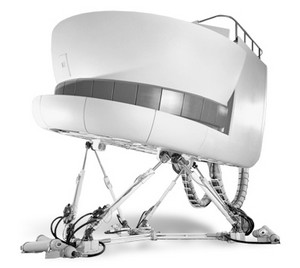 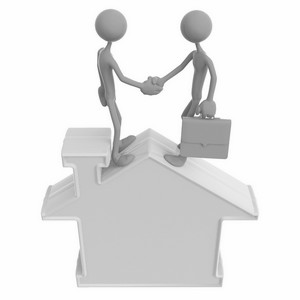 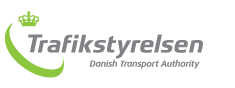 Senior examiners
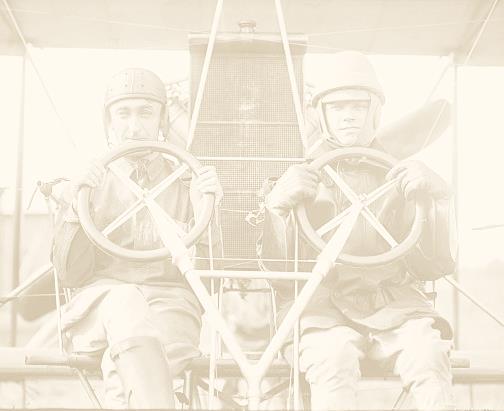 Examiner assessment
Assisting the Authority
(Examiner seminar)
(Examiner training)
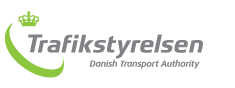 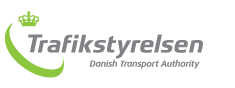